Презентация проекта  по организации предметно – развивающей среды спортивного зала МБДОУ «Елочка»
Выполнила  инструктор по физической культуре Горленко Н.Н.
Мотыгино 2016
Паспорт проекта
Вид проекта: физкультурно –оздоровительный.
Тип проекта: образовательно - творческий 
Продолжительность проекта: среднесрочный (с сентября 2016 г. по май 2017 г.)
Участники проекта: дети всех  возрастных групп, инструктор по физической культуре, музыкальный руководитель,  родители воспитанников.
Цель проекта: создать условия для укрепления и сохранения психического и физического здоровья  воспитанников
Задачи проекта:  
создание надлежащих предметно – развивающих условий для физкультурно – оздоровительной работы  в спортивном зале с детьми в соответствии с ФГОС ДО.
Развитие физических качеств в оздоровительной, познавательной, практической деятельности детей
Развитие у детей представлений о задачах и функциях спортивного зала, спортивного инвентаря, физкультурных пособий.
Актуальность проекта
Созданные условия   и использование  нового спортивного оборудования, а также разработанные  авторские пособия по физической культуре  и периодичность  их использования  способствует сохранению физического и психического здоровья детей, развитию физических, интеллектуальных способностей детей, возможность овладеть культурой движений. Формирует у них умения действовать в коллективе, ориентироваться в пространстве в ходе игровой деятельности и выполнять коллективные действия; 
Опыт, полученный в  результате проекта должен нацелить детей на успех в индивидуальном первенстве и коллективном.
Ожидаемый результат
Периодическая смена предметно – развивающей среды в спортивном зале, а также использование в НОД физкультурных пособий, спортивного инвентаря в интеграции игровой деятельности поспособствуют сохранению и укреплению психического и физического здоровья детей,  помогут детям разносторонне развиваться, ориентироваться в пространстве, придумывать новые упражнения с физкультурными пособиями, способами игры с ними. Сформирует у них умения действовать в коллективе.
1 этап подготовительный. Погружение в проект. (сентябрь 2016 г. – октябрь 2016 г.)
1. Работа  с информационными источниками  и ознакомление с требованиями, предъявляемым к организации предметно – развивающей среды физкультурного зала.
	2. Изучение спортивного оборудования в спортивном зале, подборка игр, эстафет в интеграции.
	3. Разучивание комплексов игровых, речевых и двигательных гимнастик, дидактических игр, моделирующих последовательность действий в коллективе.
	4. Организация и структура построения этих игр в спортивном зале с использованием физкультурных пособий и спортивного инвентаря
2 этап. Практический
Зона прыжков
Ст. дошкольники
Двигательно – игровая зона
Младшие дошкольники
Двигательно – игровая зона.
Старшие дошкольники
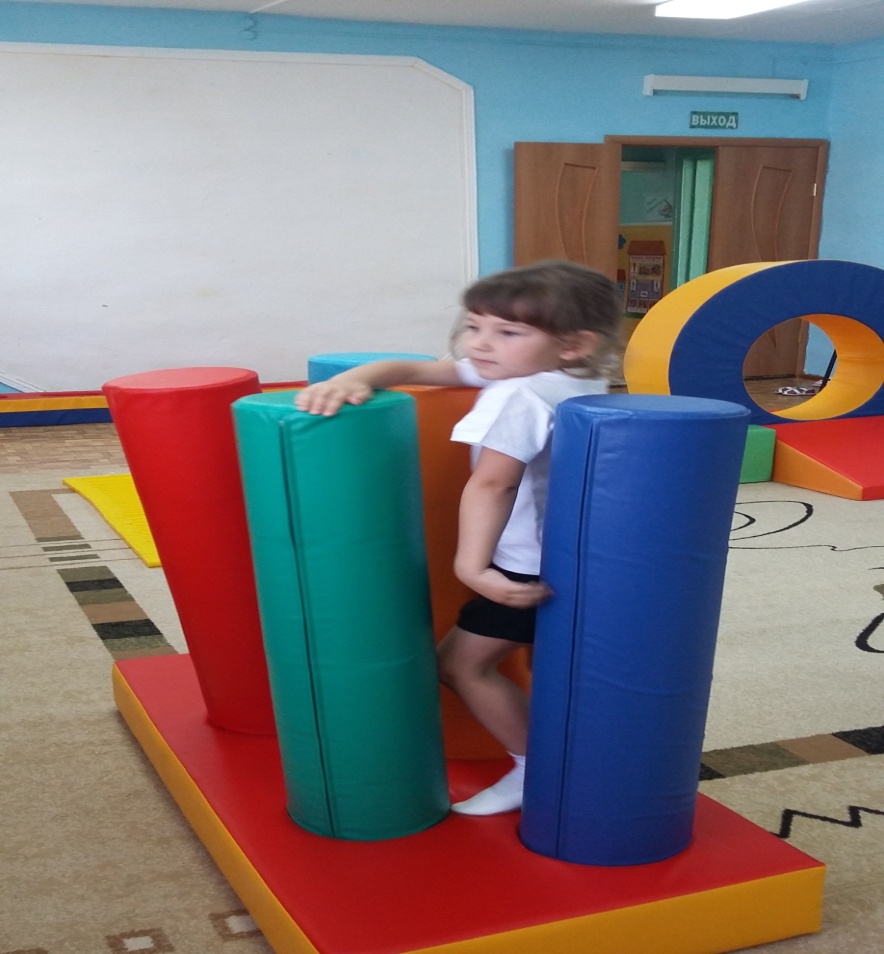 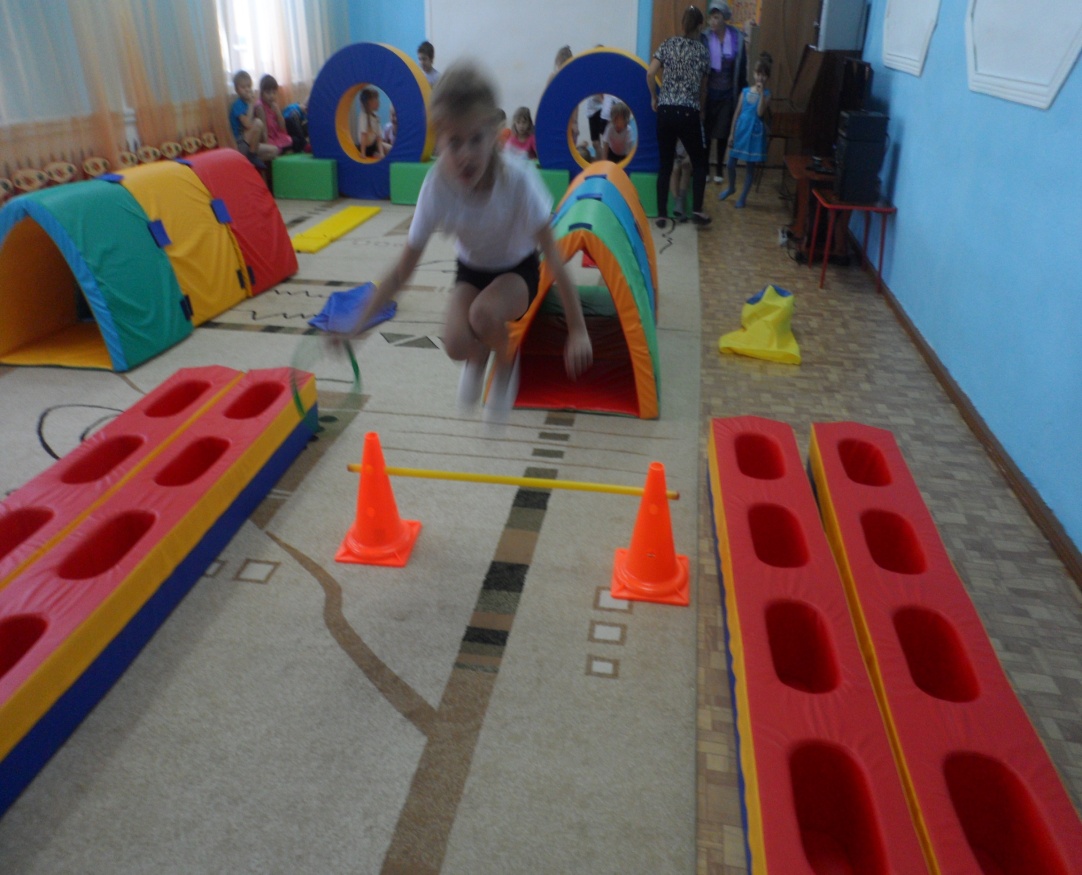 Зона спортивного оборудования
Зона метания
Ст. дошкольники
Мл. дошкольники
Зона спортивный комплекс
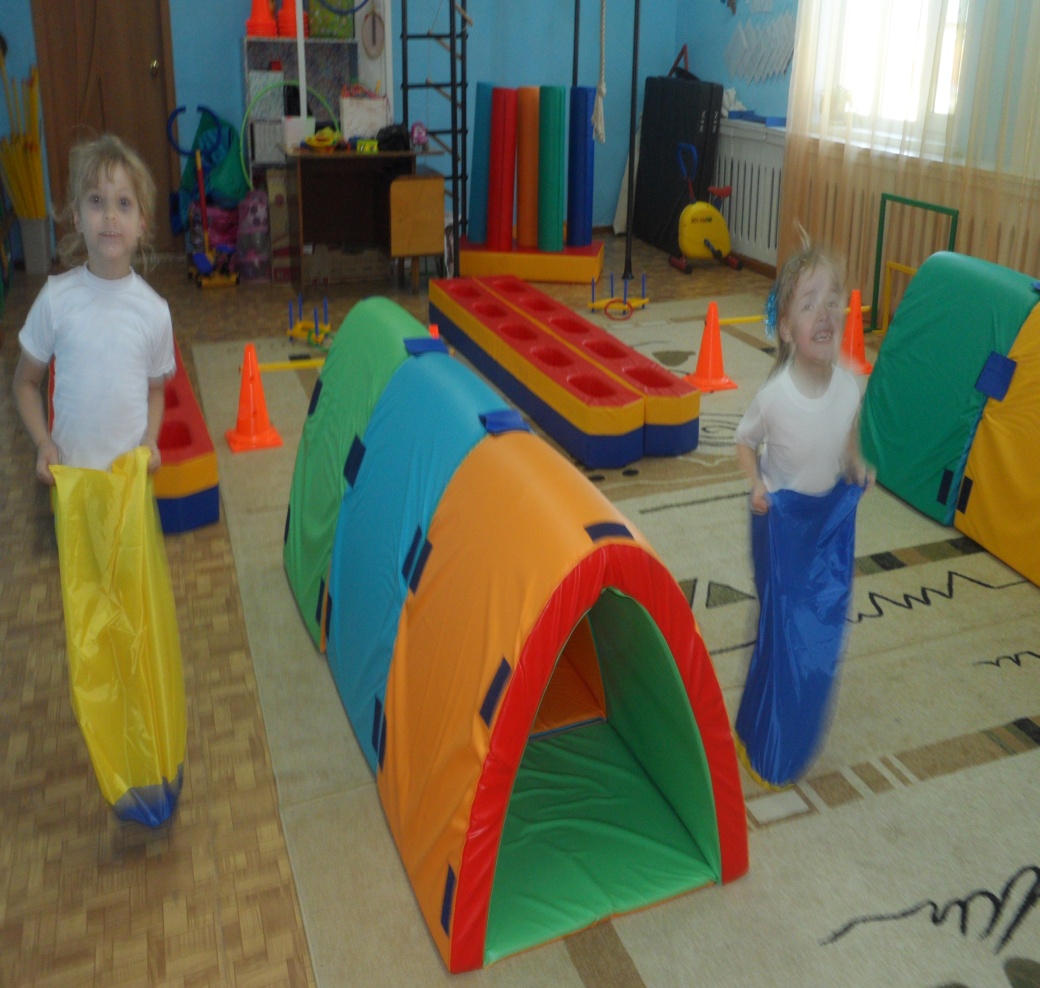 3 этап. Заключительный
Выступление в районном мероприятии «Веселые старты»